Predictors of distractive activities to walking in Accra, Ghana
Odame, Sam and Amoah-Nuamah
VREF MAC NextGen Scholars
Introduction
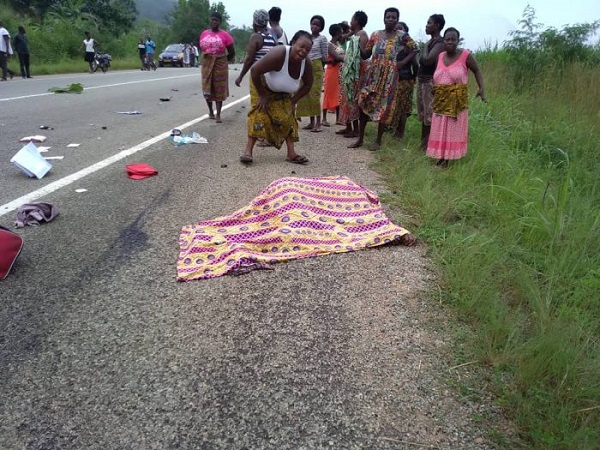 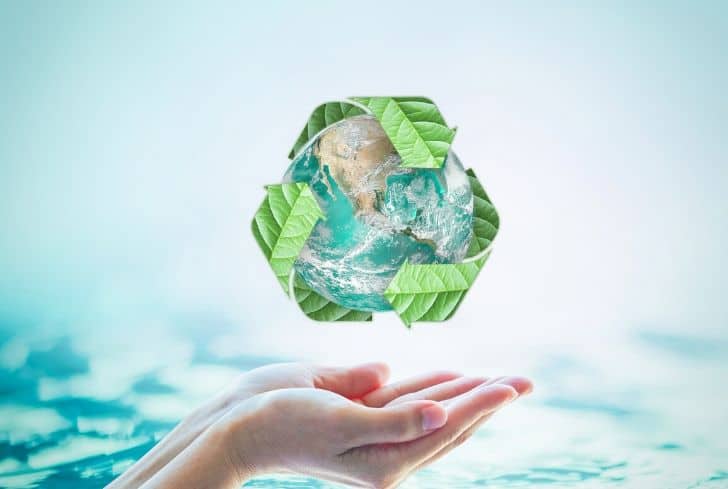 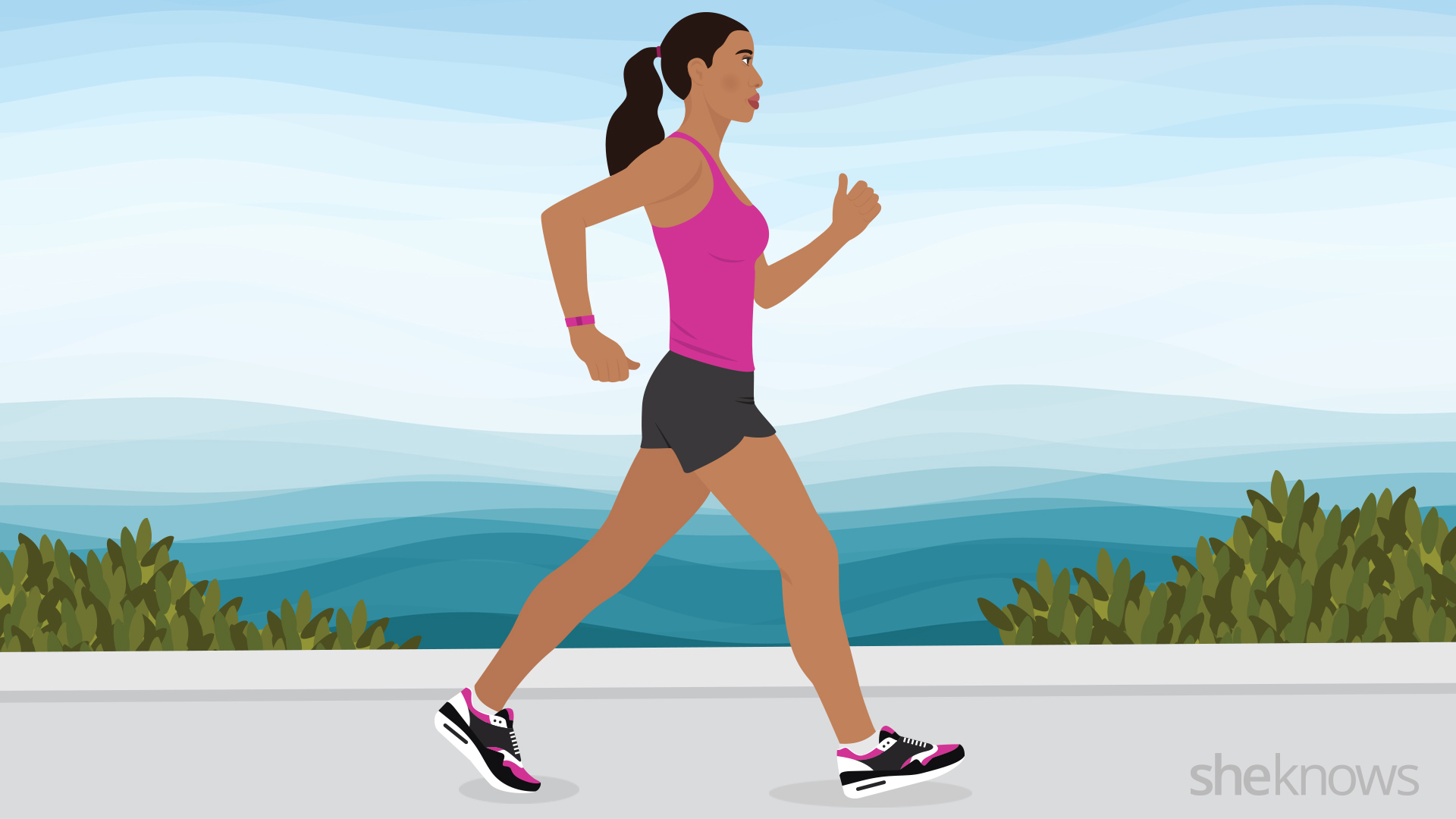 Walking is a fundamental mode of transport

Immense health and environmental benefits

Increased walking = increased risk of road traffic crashes
[Speaker Notes: car-oriented societies where traffic enforcement is poor, and pedestrians' needs are neglected mainly in roadway design and land-use planning]
Introduction Cont’d
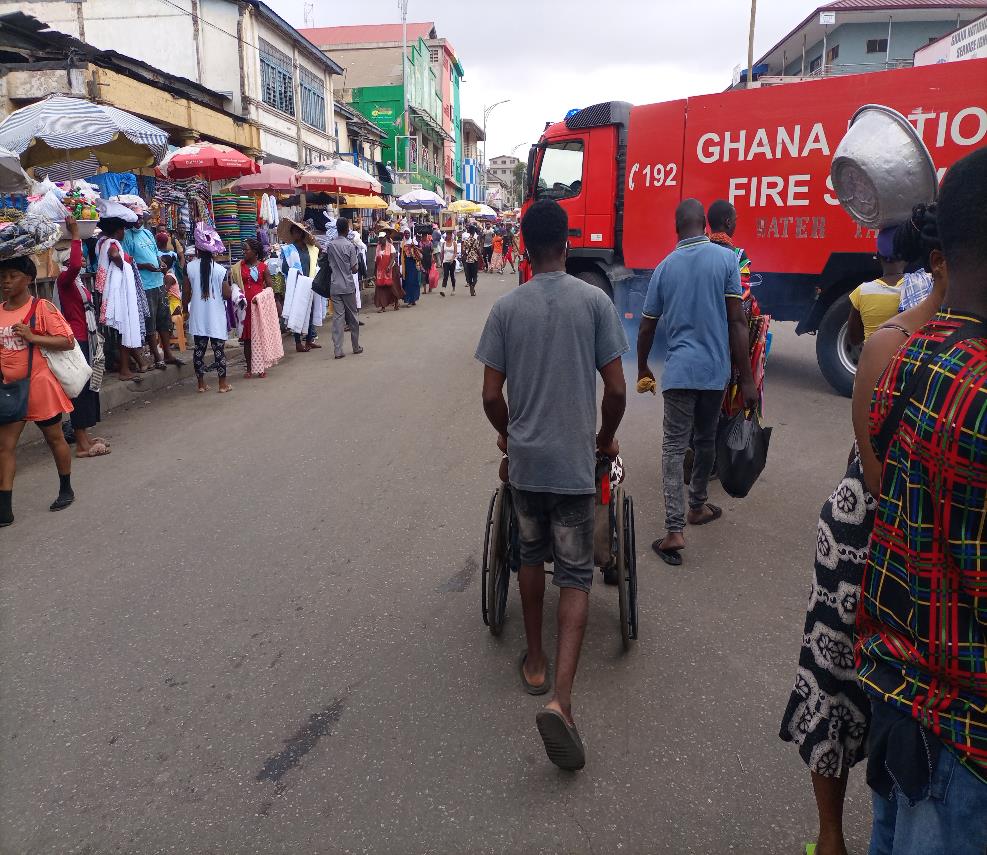 2 out 5 killed are neither travelling in a car or on a motorcycle
Disaggregations presents a much darker image for Africa

22% (US), 27% (Europe) and Africa (40%) of pedestrians casualties (WHO, 2018)

In Ghana, 38.9% of pedestrians are annually involved in road traffic crashes (BRRI, 2020).
[Speaker Notes: the 1.35 million people]
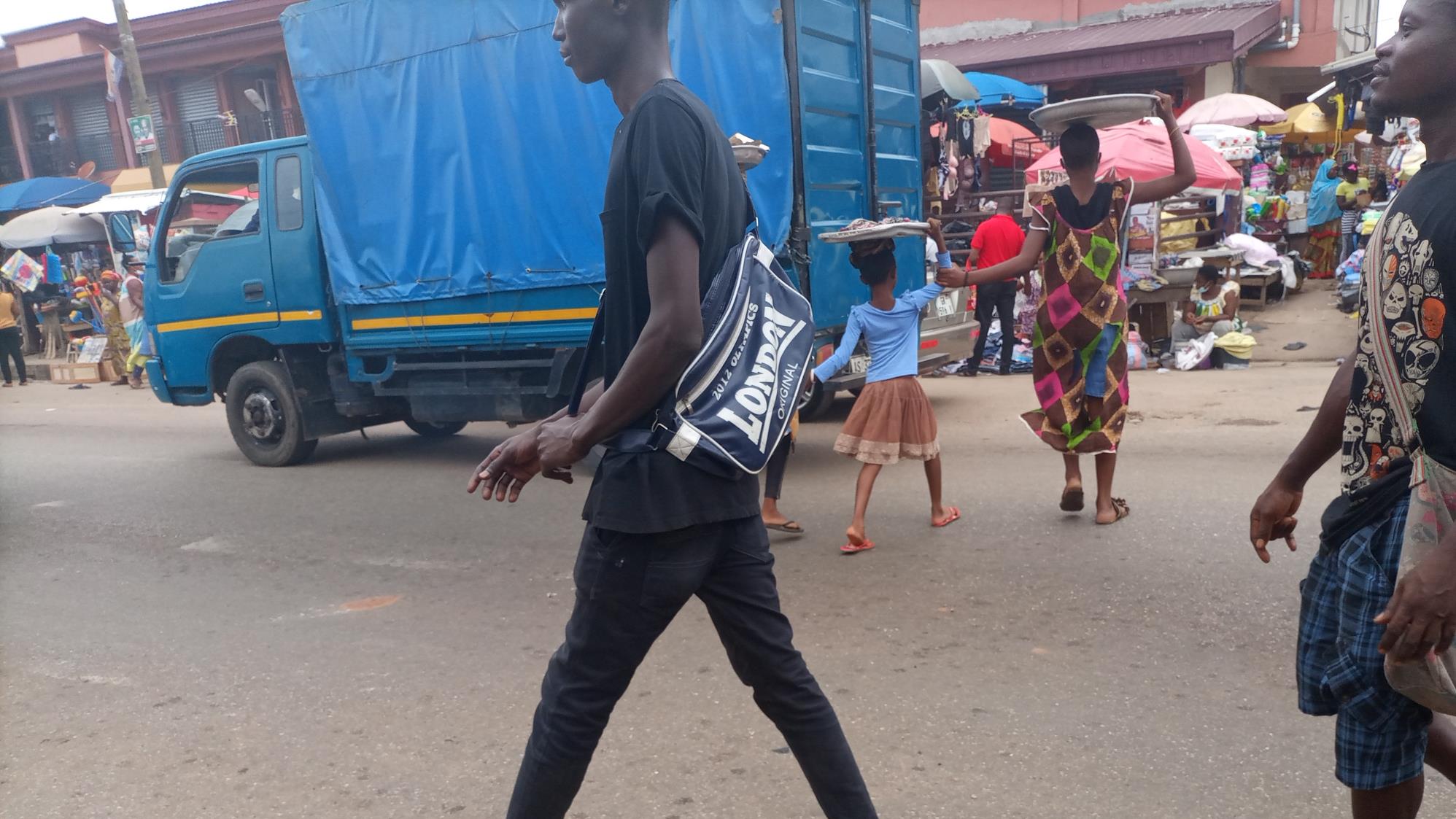 Introduction Cont’d
Not all about the presence of sidewalks or traffic enforcement 

Risky in-traffic walking behaviour heightens pedestrian's risk of injuries.

Plethora of evidence exists on driver distraction leaving behind a dread of evidence of pedestrian distraction (WHO, (2011:2013), Elvik et al. (2009), Jacobsen (2003))

This study offers important insights into distractive walking in an urban environment and policy-relevant interventions for targeting distracted walking.
[Speaker Notes: Pedestrians' vulnerabilities are evident through a combination of key risk factors

Even if sidewalks are present, Useche et al. (2020) report that risky in-traffic walking behaviour such as the consumption of alcohol, chatting with others, and the use of a mobile phone also exponentially heightens pedestrian's risk of injuries in major cities like Accra, Lagos, Nairobi and Banjul]
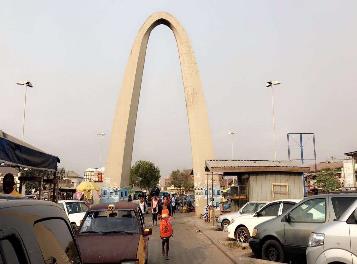 Method and Setting
The study setting was in CBD (Accra) 
57.6% of the Greater Accra’s pedestrian injuries 
A top 5 crash-prone city in Ghana

Pedestrians above 16 years

Using Miller & Brewer's (2003), 400 people were engaged for the study
Conveniently sampled from shopping malls
Melcom plaza
Rawlings park
Despite stores
SIC Mall.
Lava Mall

Questionnaire was deployed via Kobo Toolbox
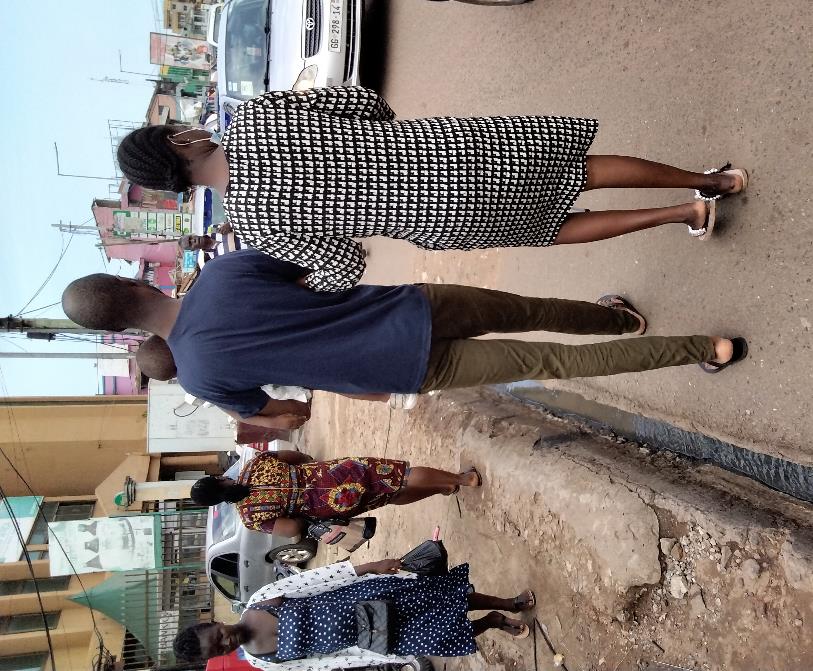 [Speaker Notes: are the most susceptible to traffic injuries in Ghana (Building and Road Research Institute, 2020).]
Setting and Method
The questionnaire had three sections
Socio-demographic characteristics
Ranking of distractive walking activities
The extent of engagement in distractive activities to walking
SPSS and Jamovi 
The  Binary logistic regression model (11 independent variables: age, sex, marital status, religion, level of education and occupation)

The output was presented as Odds Ratio (O.R.) using a 95% Confidence Interval (CI).
Profile of respondents
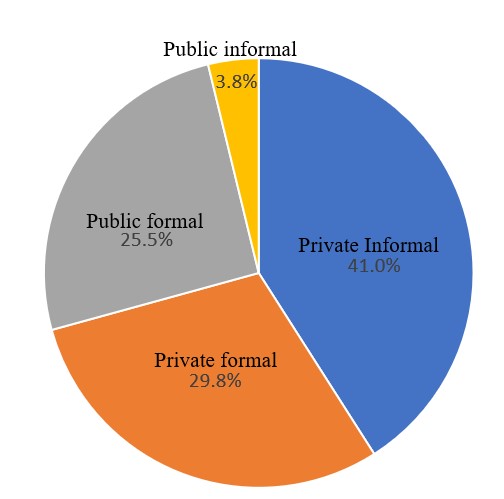 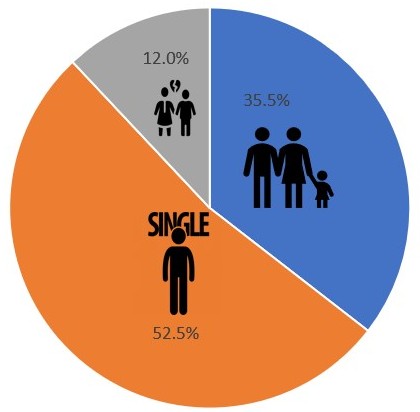 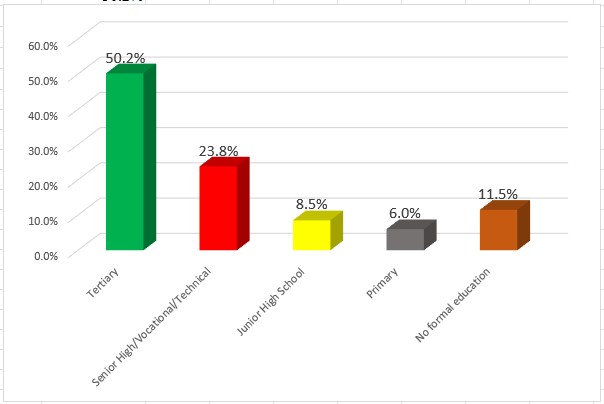 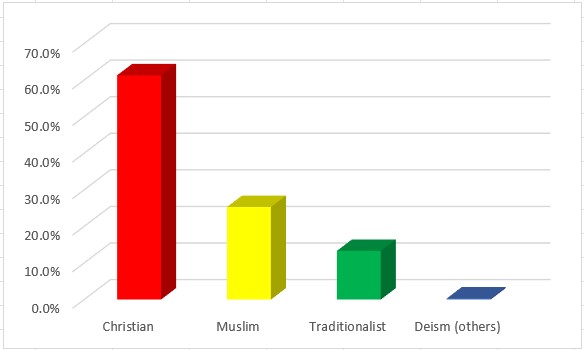 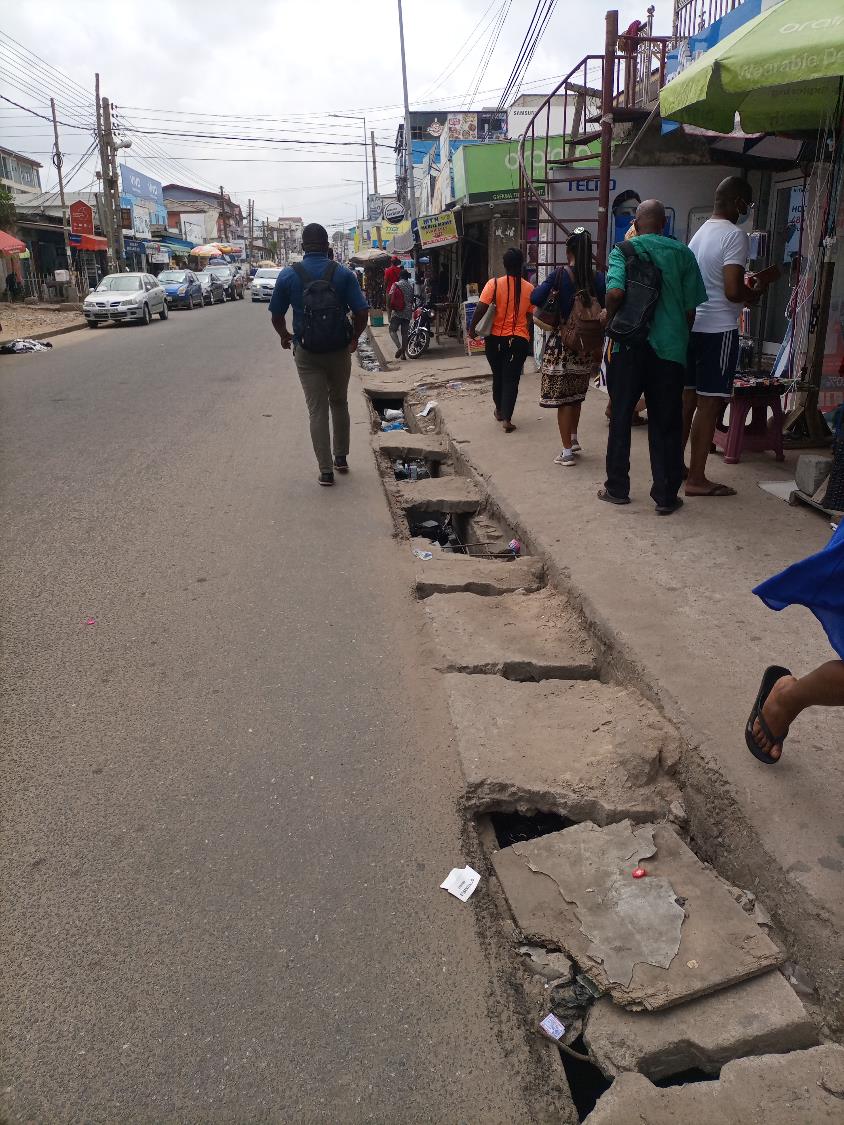 Ranking of distractive activities to walking
3 of the Top 4 entails digital technology

Last 3 items projects seldomly engaged activities
Binary logistic regression analysis on pedestrians’ engagement in distractive activities to walking
Cronbach alpha (α) = 0.737

Module summary 
The overall model was statistically significant, χ2 (26, N=400)=218, p < .001

11 independent variables (sex, age, marital status, religion, level of education, occupation, residence, disability, reasons for walking, weekly time spent walking and walking time for common trips).
[Speaker Notes: The larger Cox & Snell estimate is the better the model; but it can be greater than 1

The Nagelkerke estimate is calculated in such a way as to be constrained between 0 and 1. So, it can be evaluated as indicating model fit; with a better model displaying a value closer to 1

The Cox & Snell R Square and the Nagelkerke R Square values provide an indication of the amount of variation in the dependent variable explained by the model (from a minimum value of 0 to a maximum of approximately 1).

48- chi square value]
[Speaker Notes: The larger Cox & Snell estimate is the better the model; but it can be greater than 1

The Nagelkerke estimate is calculated in such a way as to be constrained between 0 and 1. So, it can be evaluated as indicating model fit; with a better model displaying a value closer to 1

The Cox & Snell R Square and the Nagelkerke R Square values provide an indication of the amount of variation in the dependent variable explained by the model (from a minimum value of 0 to a maximum of approximately 1).

48- chi square value]
[Speaker Notes: The larger Cox & Snell estimate is the better the model; but it can be greater than 1

The Nagelkerke estimate is calculated in such a way as to be constrained between 0 and 1. So, it can be evaluated as indicating model fit; with a better model displaying a value closer to 1

The Cox & Snell R Square and the Nagelkerke R Square values provide an indication of the amount of variation in the dependent variable explained by the model (from a minimum value of 0 to a maximum of approximately 1).

48- chi square value]
Conclusion
The study has shown that sex, age, level of education, occupation, reasons for walking and weekly time spent walking influence pedestrians’ engagement in distractive walking activities
Respondents who identified as males, young adults, with lower educational attainment, informal workers and those with more walking time were more likely to engage in distractive activities to walking. 
Environmental planning scheme that minimises distractions to pedestrians. 
The NRSC and AMA should intensify public outreach programmes for safer pedestrians outcome. 
Additionally, city authorities can also reduce pedestrian distractions by controlling the use of sidewalks for economic activities
[Speaker Notes: The educational programmes may use radio and T.V. programmes that seek to change pedestrians' behaviour from listening to music or using mobile phones to a full appreciation or concentration of the road environment.]
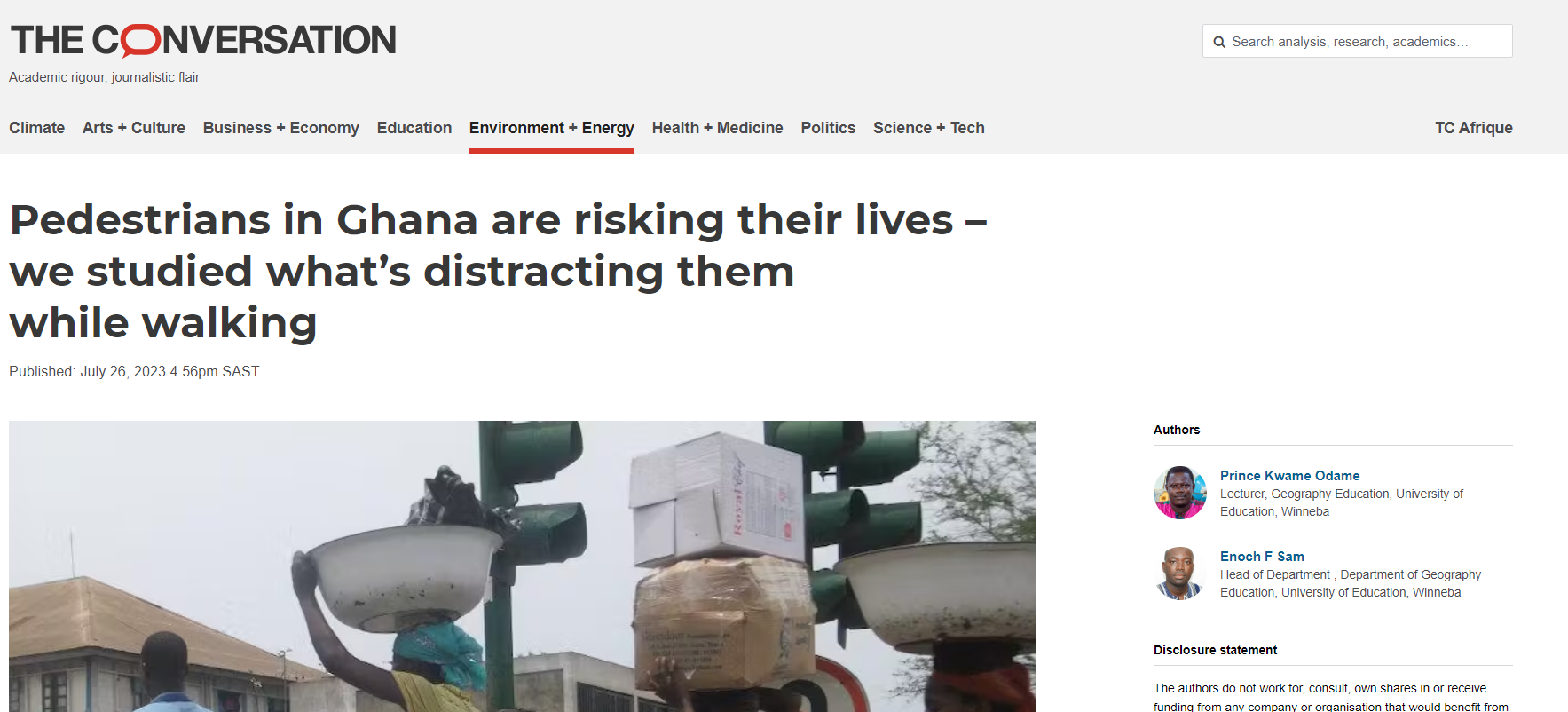 [Speaker Notes: The educational programmes may use radio and T.V. programmes that seek to change pedestrians' behaviour from listening to music or using mobile phones to a full appreciation or concentration of the road environment.]
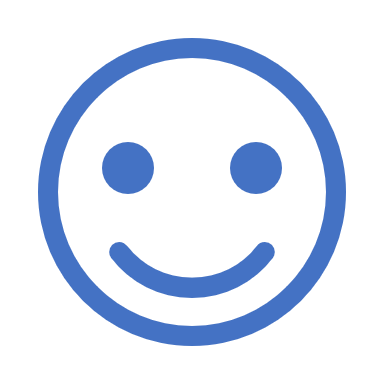 Thank you